Thèse professionnelle et mémoire
Guide pour la recherche bibliographique
Le Learning Center peut vous aider !

En proposant de nombreuses ressources à distance
En vous apportant une aide personnalisée
Alors, suivez le guide !
Mars 2015
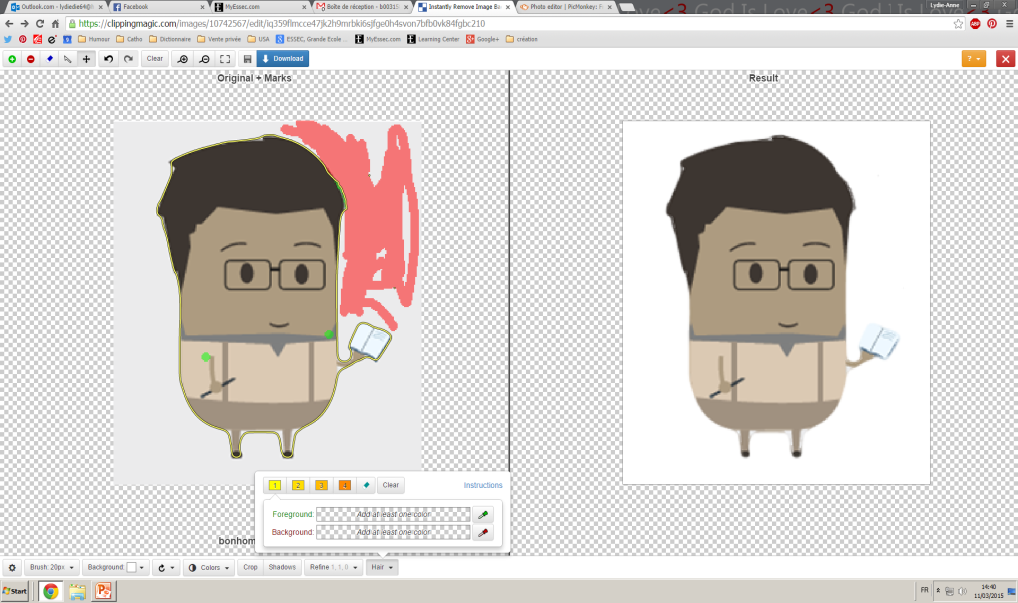 http://learningcenter.essec.fr
Learning Center
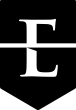 Sommaire
Revue de littérature ?
Un peu de méthode
Les mots-clés
Les ressources en ligne
Les livres/les Ebooks 
Les articles de presse
La presse académique
Business Source Complete
Google Scholar Inside
Cairn
Science Direct
La presse professionnelle et sectorielle
Delphes
Factiva 
Business source complete 
La recherche sur Internet
La bibliographie
Les droits d’auteur
Besoin d’aide ?
Cliquez sur les titres pour accéder directement aux sujets qui vous intéressent !
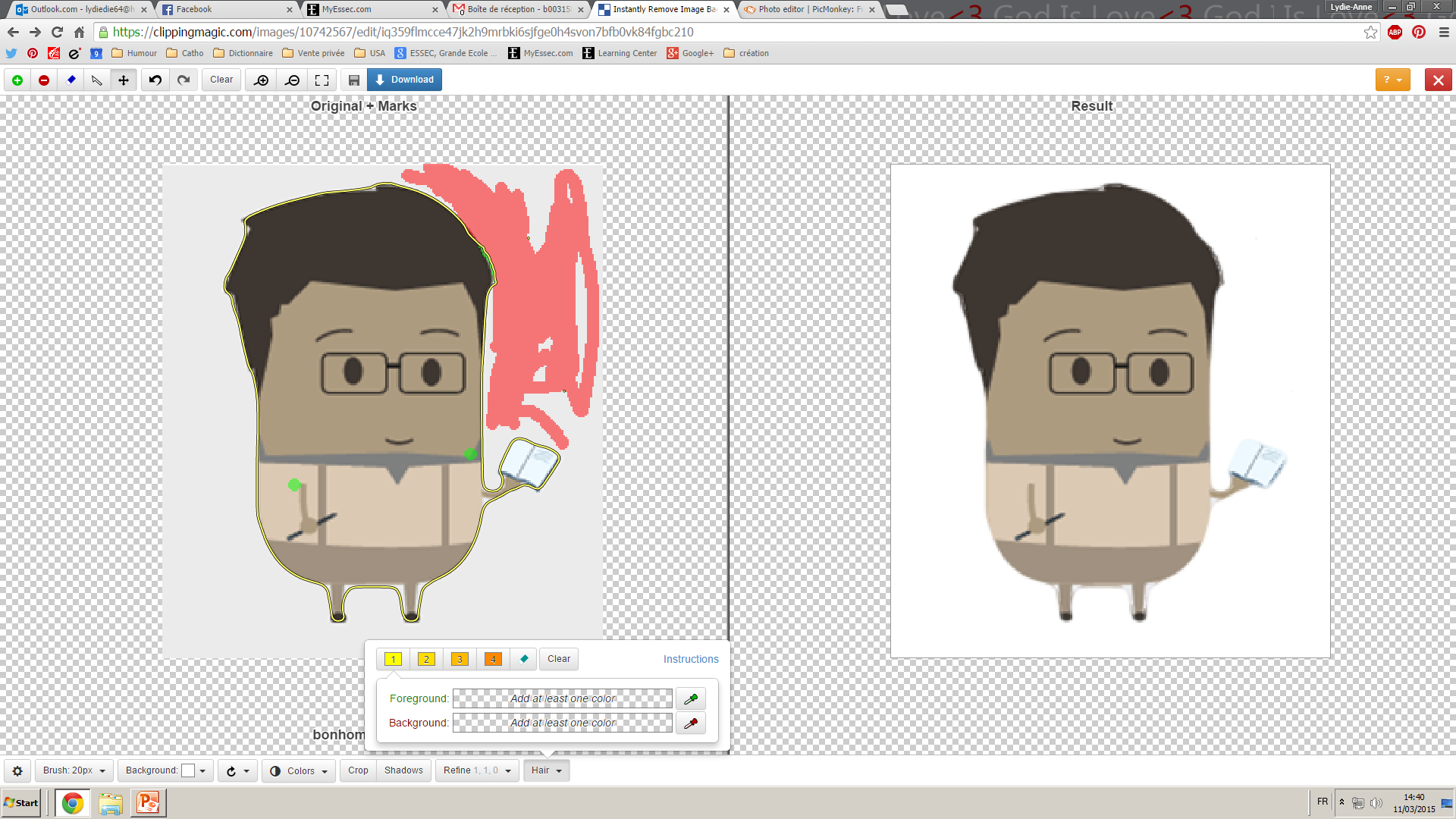 http://learningcenter.essec.fr
Learning Center
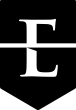 Revue de littérature ?
Votre mémoire doit comprendre une partie “revue de littérature”. Ce guide a pour objectif de vous aider à la réaliser

Pour obtenir des types d’information non abordées dans le guide (études de marchés, données financières etc.), n’oubliez pas les autres ressources du Learning Center
Qu’est ce qu’une revue de littérature ?
Une synthèse sur ce qui a été écrit sur un sujet donné.
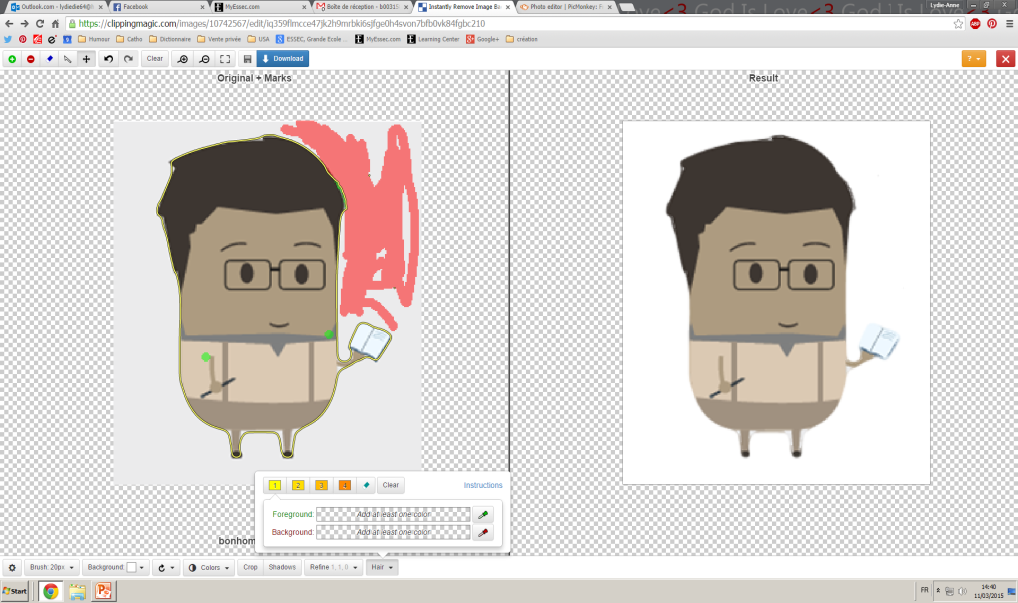 http://learningcenter.essec.fr
Learning Center
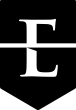 Un peu de méthode
Méthode = efficacité !
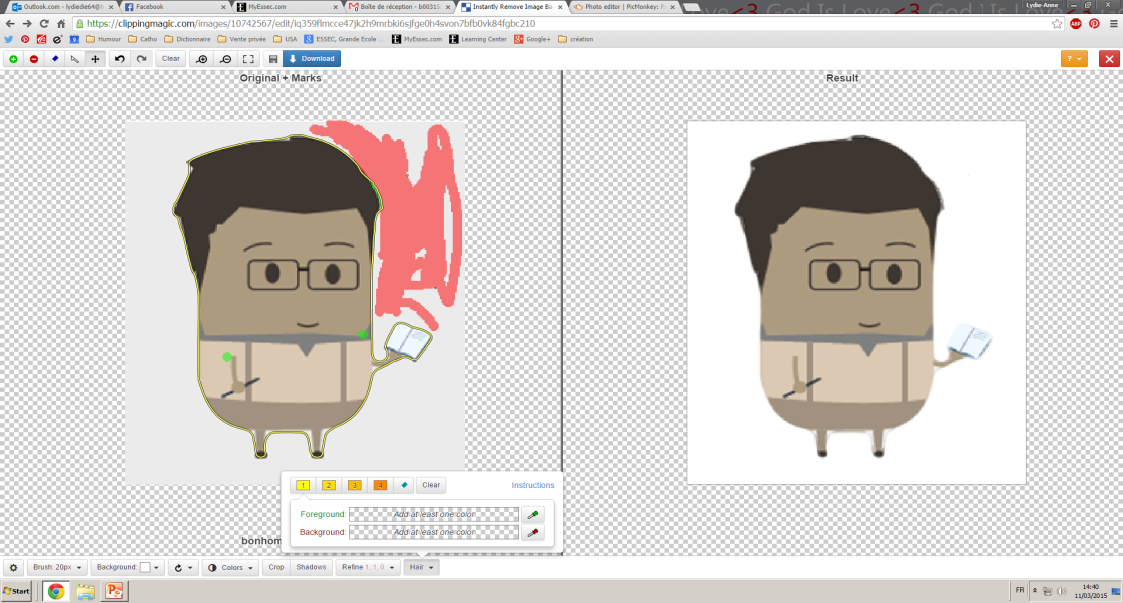 Voici quelques étapes clés à respecter lors de toute recherche : 
La délimitation du sujet
Le choix des mots-clés à utiliser
Le choix et l’interrogation des ressources à utiliser
L’évaluation et la capitalisation de vos résultats

Les détails dans ce petit guide. N’hésitez pas à le consulter !
http://learningcenter.essec.fr
Learning Center
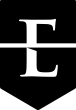 Exemple de recherche
Nous donnerons des exemples de résultats obtenus sur différentes ressources à partir d’une même recherche :

La stratégie digitale de l’industrie pharmaceutique
http://learningcenter.essec.fr
Learning Center
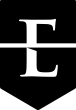 Définir les mots-clés
Mots-clés possibles (français et anglais) : Internet marketing, marketing en ligne, marketing digital, digital marketing et toutes les déclinaisons de pharmacie, pharmacy

Eviter d’utiliser ‘stratégie’ : c’est un exemple typique de mot-vide car un article peut très bien traiter de stratégie digitale sans que le terme soit présent
Une astuce à la page suivante !
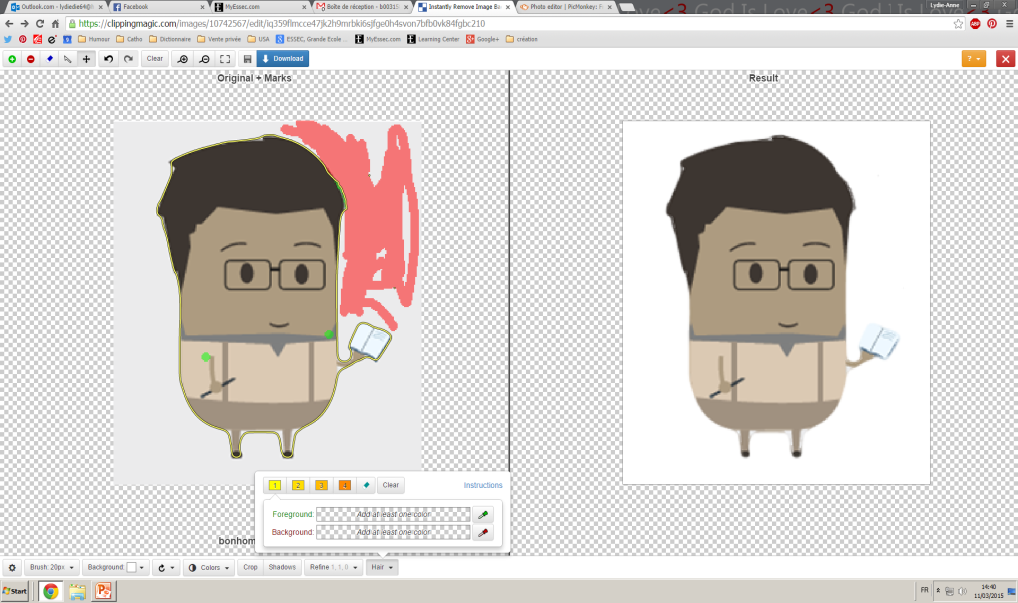 http://learningcenter.essec.fr
Learning Center
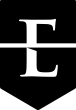 En tapant pharma* vous obtiendrez des résultats avec pharmacie, pharmacy, pharmaceutical etc.
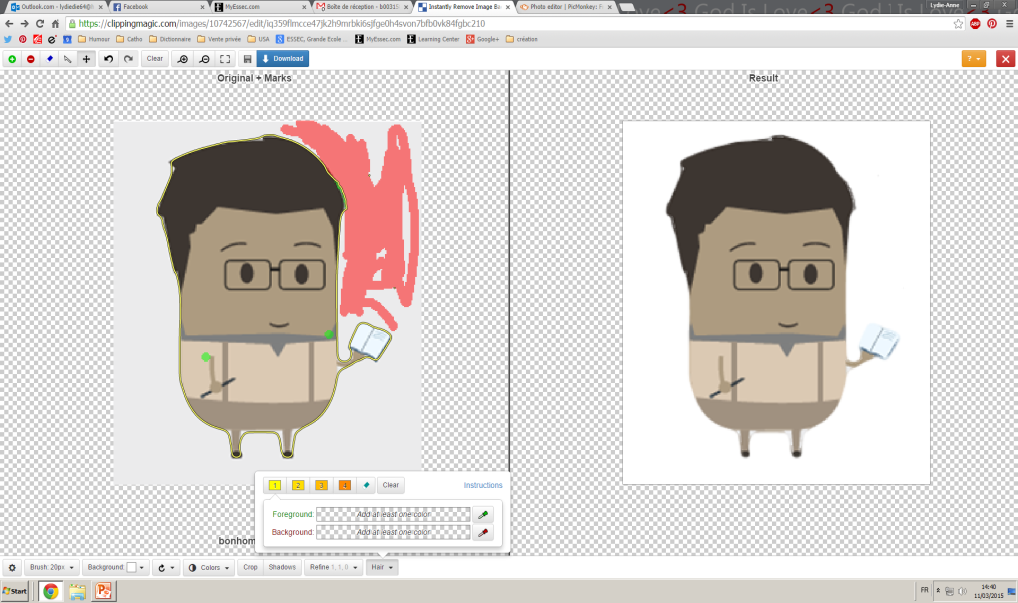 http://learningcenter.essec.fr
Learning Center
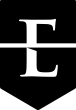 Les ressources en ligne
Quelle(s) ressource(s) choisir et pourquoi ?
Suivez moi, vous saurez tout !
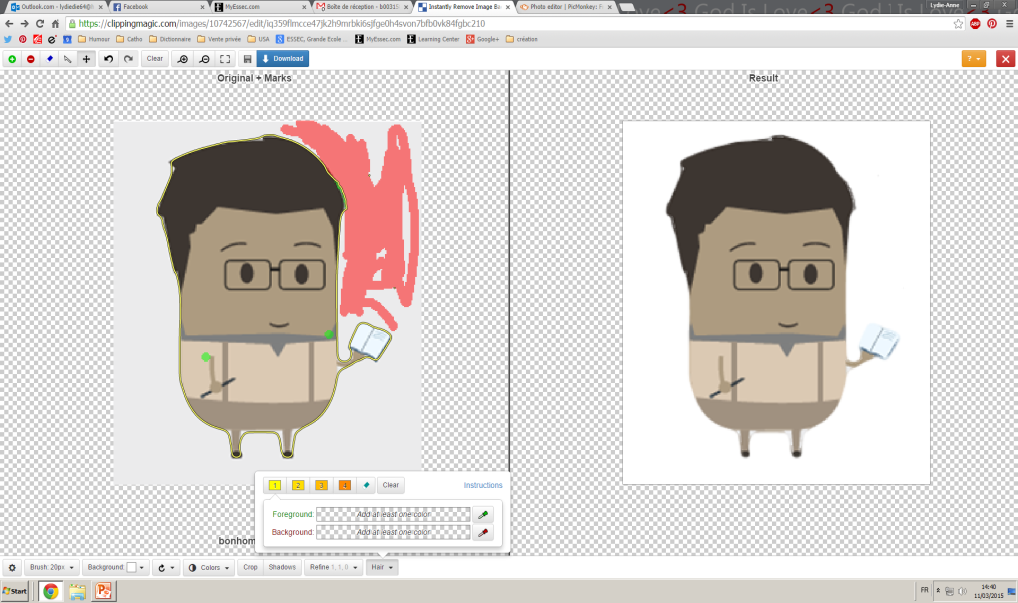 http://learningcenter.essec.fr
Learning Center
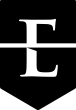 Les livres et les Ebooks
Si vous êtes en stage vous n’avez pas forcément la possibilité de venir emprunter les livres du Learning Center : pensez aux Ebooks accessibles via Ebsco ebooks collection ! 

Ce sont quelque 450 livres accessibles en lecture à l’écran, ou en téléchargement temporaire
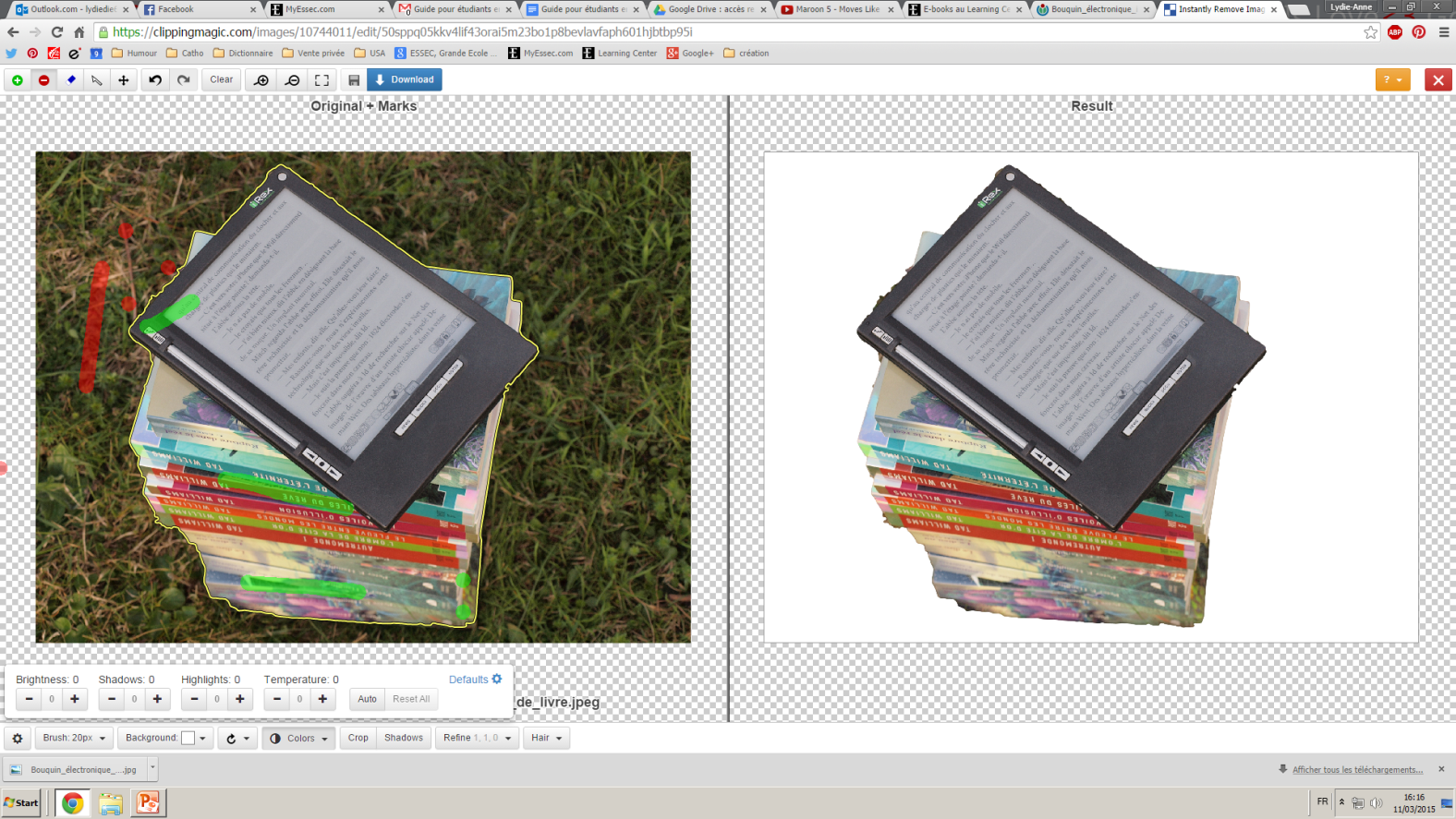 Pour accéder à nos Ebooks cliquez ici.
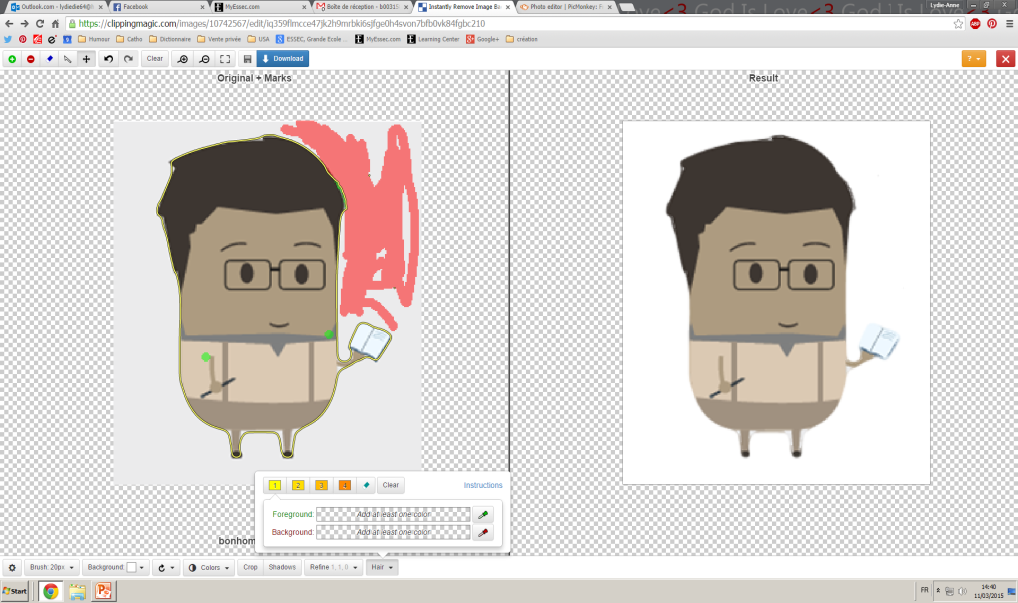 http://learningcenter.essec.fr
Learning Center
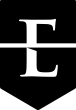 Les articles de presse
Les articles de revues et magazines spécialisés sont indispensables dans une recherche bibliographique car ils donnent des informations actualisées

Via nos ressources, vous accéderez à une grande quantité de revues et magazines, qui dépasse de loin ce que vous pourrez trouver sur internet ! 

Les articles obtenus sont le plus souvent téléchargeables entièrement
http://learningcenter.essec.fr
Learning Center
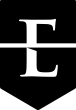 Descriptif des ressources
Avant de les utiliser, consultez le descriptif de chaque ressource sur le site du Learning Center. Cela vous permettra de bien cerner leur contenu, spécificités, et d’accéder si besoin à des tutoriels pour bien les interroger.
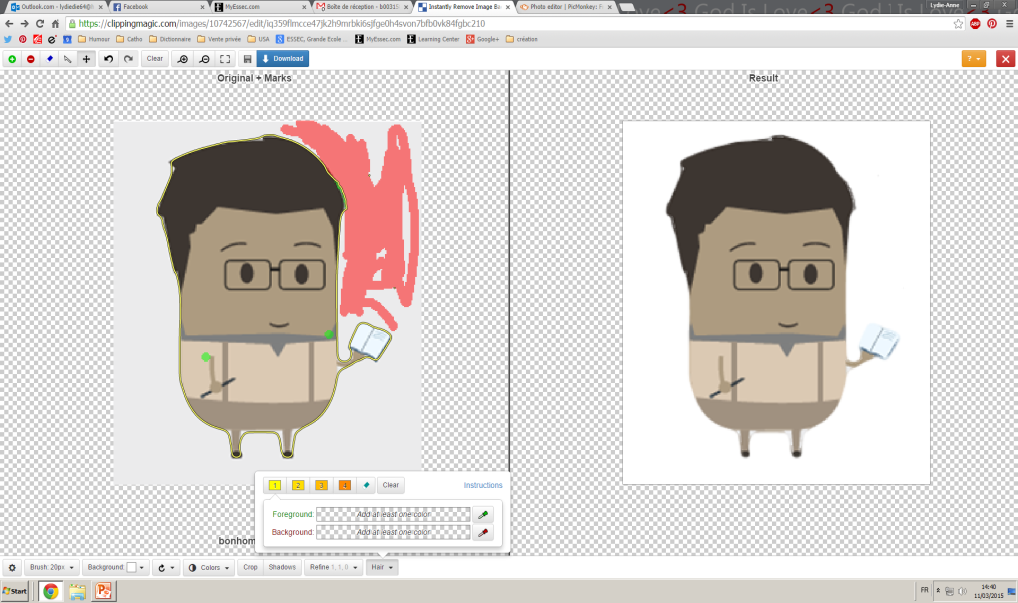 http://learningcenter.essec.fr
Learning Center
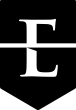 La presse académique
Qu’est ce que c’est ? 

La presse dite “académique” donne accès à des articles de fond, théoriques, qui reflètent l’état des connaissances sur un thème donné : une problématique de management par exemple

Ex : Harvard Business Review, Journal of Marketing, Human Resource Management, ou Revue Française de Gestion
http://learningcenter.essec.fr
Learning Center
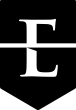 Business Source Complete
C’est la ressource à privilégier pour trouver des articles sur un thème de management. Le plus souvent les articles sont en anglais

Comment rechercher dans Business Source Complete ?

Tapez des mots clés (soyez précis et restrictif), validez, puis utilisez les filtres à gauche pour restreindre vos résultats : par type de sources, mots sujets, date, zone géographique etc.
Un exemple à la page suivante
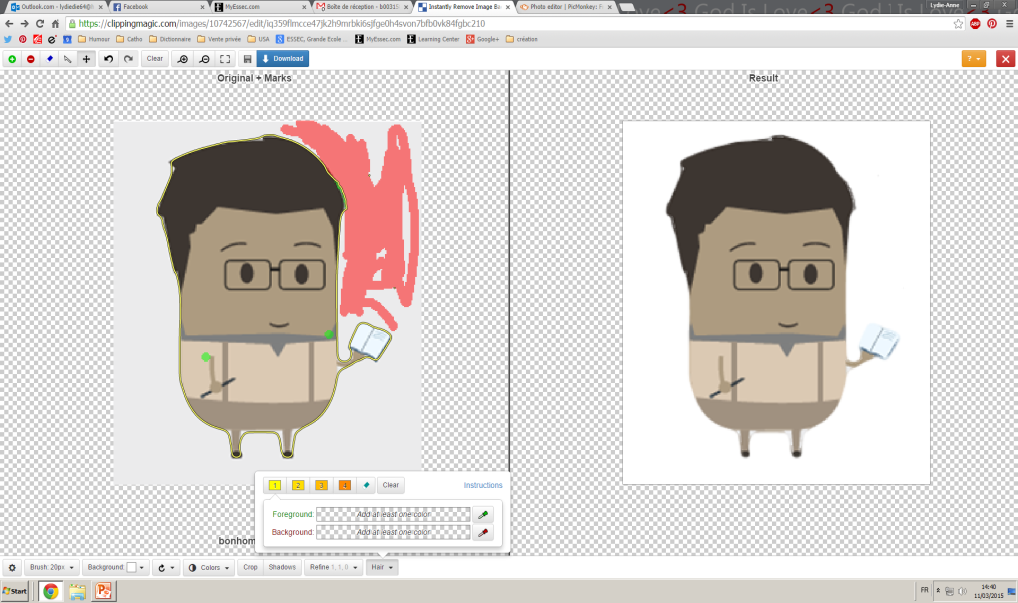 http://learningcenter.essec.fr
Learning Center
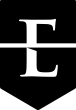 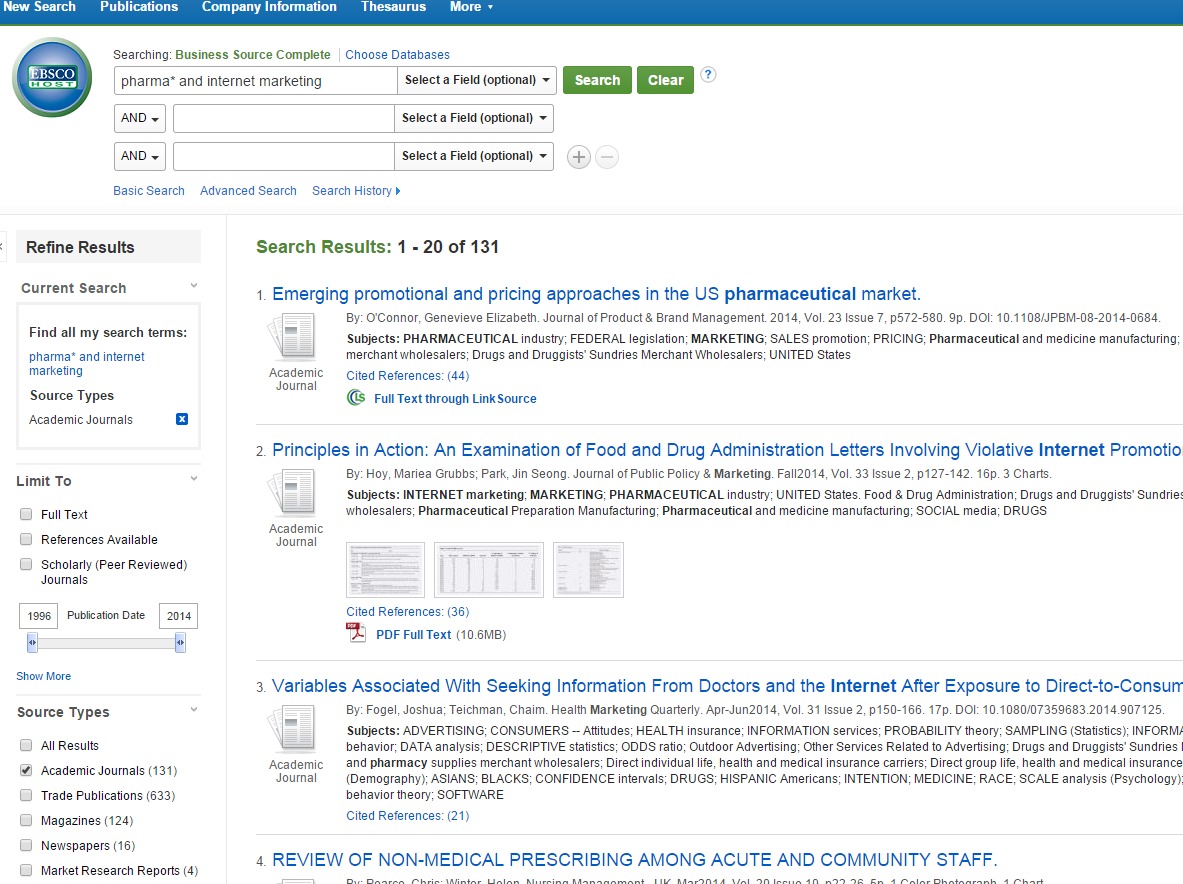 Google Scholar Inside
Recense des travaux de recherche (articles, actes de congrès, thèses…) d’éditeurs académiques, universités etc.

Une partie des documents est accessible en texte intégral, notamment lorsqu’ils font partie d’autres ressources disponibles à l’ESSEC

Ex :  Pharmaceutical digital marketing and governance: illicit actors and challenges to global patient safety and public health.Globalization and Health 2013, 9:45
http://learningcenter.essec.fr
Learning Center
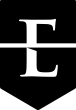 Cairn
Des articles de 42 revues académiques françaises en sciences humaines et sociales et en gestion dont :
Gestion
Management et Avenir 
Revue économique
Revue française de gestion
Revue des sciences de gestion

Les articles sont généralement disponibles dans leur intégralité
http://learningcenter.essec.fr
Learning Center
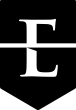 Science Direct
Propose des revues de gestion (en anglais), mais surtout des revues scientifiques et autour des sciences de l’ingénieur
A connaitre, si votre thèse ou mémoire tourne autour de ces sujets !
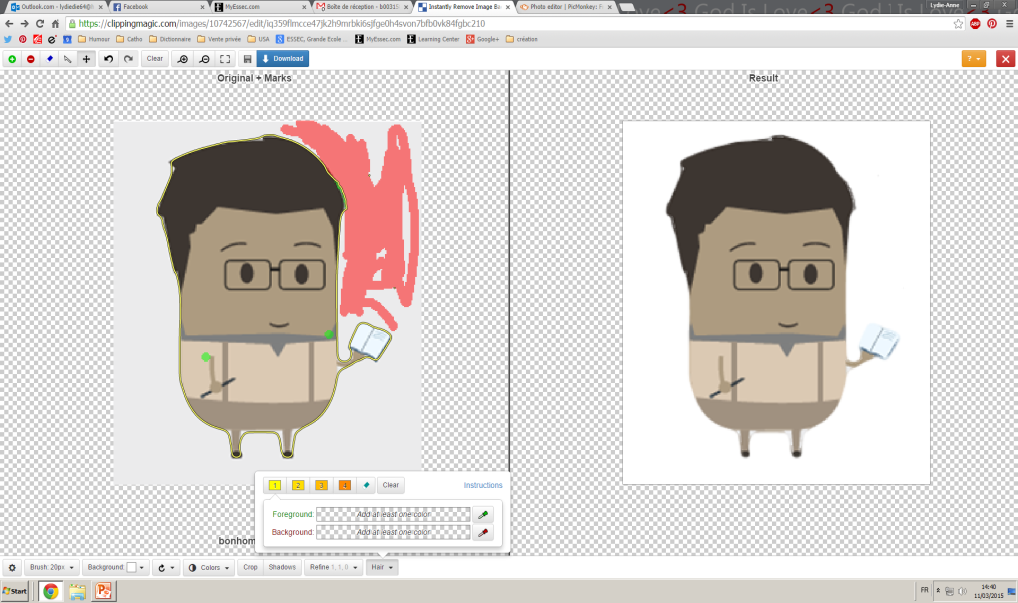 http://learningcenter.essec.fr
Learning Center
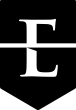 La presse professionnelle et sectorielle
A quoi cela sert-il ?

A obtenir des points de vue plus pratiques, ancrés terrain, sur la façon dont sont abordées  des problématiques dans les entreprises

Il existe une multitude de titres, dans tous les secteurs, de LSA à L’Usine Nouvelle en passant par Stratégies, ou Logistiques Magazine, pour ne citer que quelques titres français
http://learningcenter.essec.fr
Learning Center
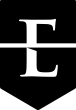 Delphes
La ressource clé à  connaître pour les revues économiques et sectorielles françaises

Attention : dans Delphes la plupart des articles ne sont présents que sous forme de résumé (pas d’accès au texte intégral)

Les articles peuvent cependant être accessibles via d’autres ressources, ou le site web de la revue ! Pour savoir comment vous procurer les articles repérés dans Delphes, consultez ce post

Ex : Peugeot accélère sur le digital. Stratégies,  6 février 2014 - n° 1755 - pp 12-14 (pour du benchmark sur le marketing digital)
http://learningcenter.essec.fr
Learning Center
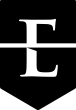 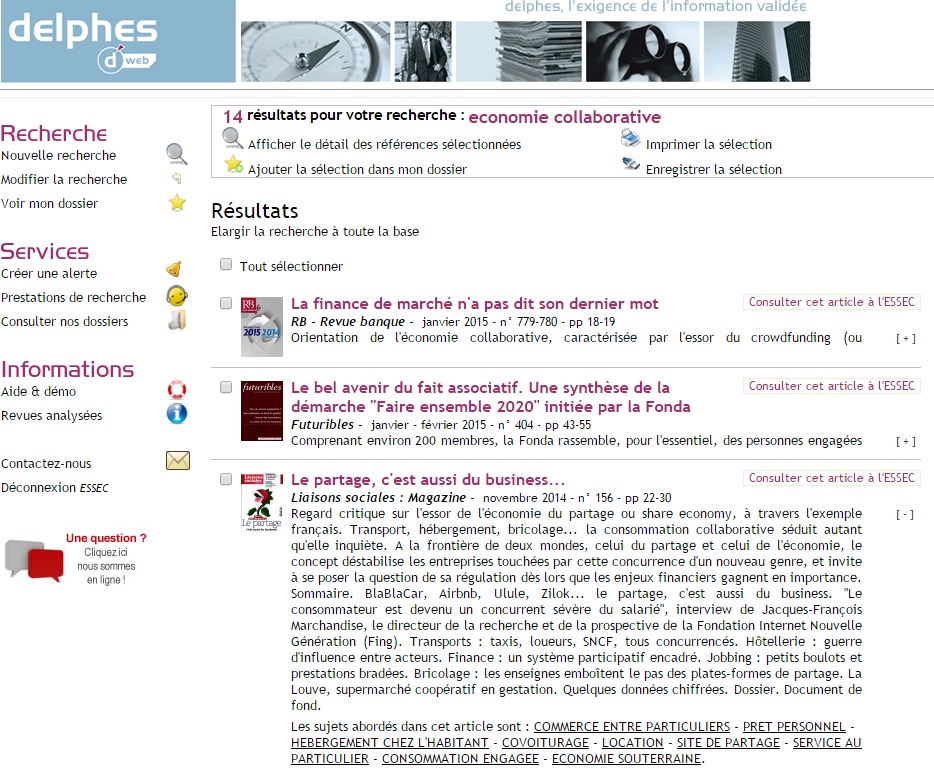 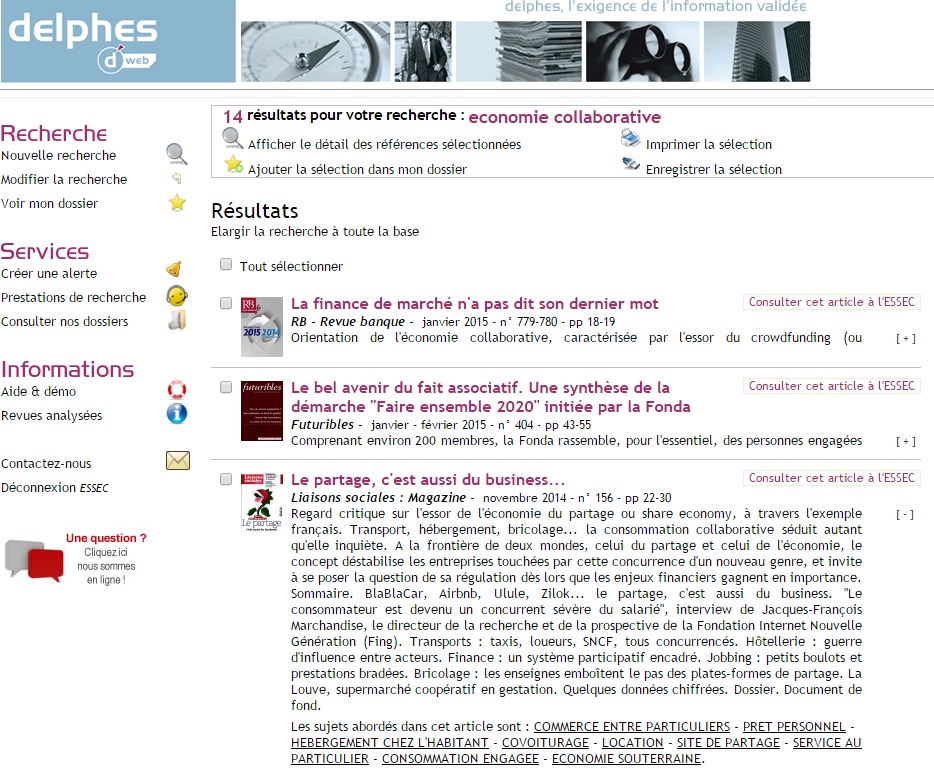 Factiva
Factiva propose de nombreuses revues professionnelles, françaises et internationales

Vous pourrez y trouver le texte intégral de certaines revues indexées dans Delphes, comme Stratégies, l’Usine Nouvelle, Points de Vente ou Linéaires
http://learningcenter.essec.fr
Learning Center
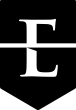 Factiva
La difficulté avec cette ressource est d’être parfois noyé sous la liste de résultats, compte tenu de la diversité des sources !

Mais on peut éviter cet écueil ! Pour cela utilisez les différentes possibilités de l’interface de recherche
Illustration en page suivante !
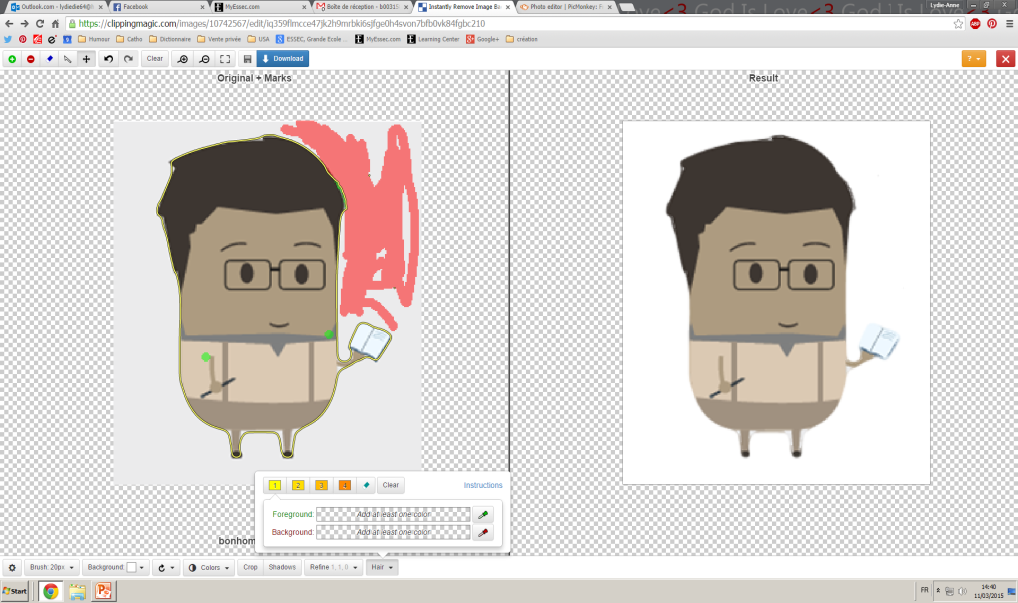 http://learningcenter.essec.fr
Learning Center
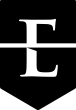 Factiva
Utilisez le champ “Source”, en y sélectionnant les sources par secteur économique
Ciblez des secteurs économiques via le champ “Sujet”
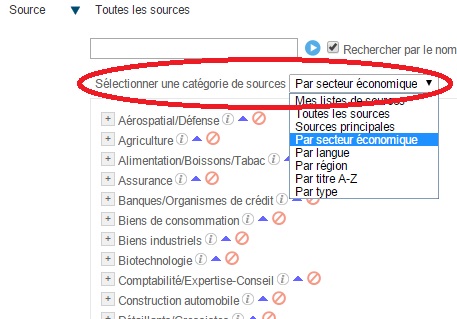 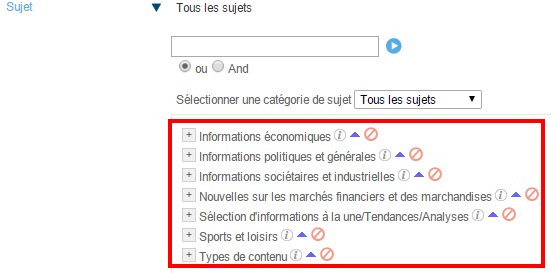 Astuce : Vous pouvez combiner une recherche par mot sujet avec une recherche en texte libre pour être plus précis
En texte libre, pensez à entrer des termes dans la langue des sources que vous cherchez
Ex : Adopting Digital Culture in Pharma Marketing. Express Pharma, 24 février 2015
http://learningcenter.essec.fr
Learning Center
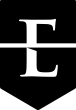 Business Source Complete
De nouveau utile, mais surtout sous un angle Etats-Unis (presse essentiellement anglo-saxonne)

Ex  : A work in progress. Medical Marketing & Media. Mar2014 Supplement, p12-13
http://learningcenter.essec.fr
Learning Center
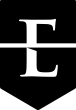 Vous recherchez un article précis ?
Si vous souhaitez vous procurer un article que vous avez vu mentionné dans la bibliographie d’un article par exemple, il faut vérifier si la revue est disponible à l’ESSEC (sous forme papier ou électronique)

Consultez Journals AtoZ, et faites une recherche sur le titre de la revue (puis reportez-vous à ce post pour les différents cas de figure)
http://learningcenter.essec.fr
Learning Center
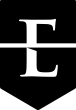 La recherche sur Internet
La recherche sur internet paraît simple, car il y a toujours des résultats. Mais combien sont pertinents ?

Pour des recherches plus efficaces, certaines astuces sont à connaitre :
    Par exemple savez-vous que vous pouvez rechercher par type de sites           
   (gouvernementaux par ex.), types de documents (Excel, PPT, PDF), ou  
    encore filtrer vos résultats par date ? 





Mais n’oubliez pas que pour des informations fiables, les ressources du Learning Center ont une grande valeur ajoutée !
Pour tout savoir sur la recherche sur Google, c’est ici
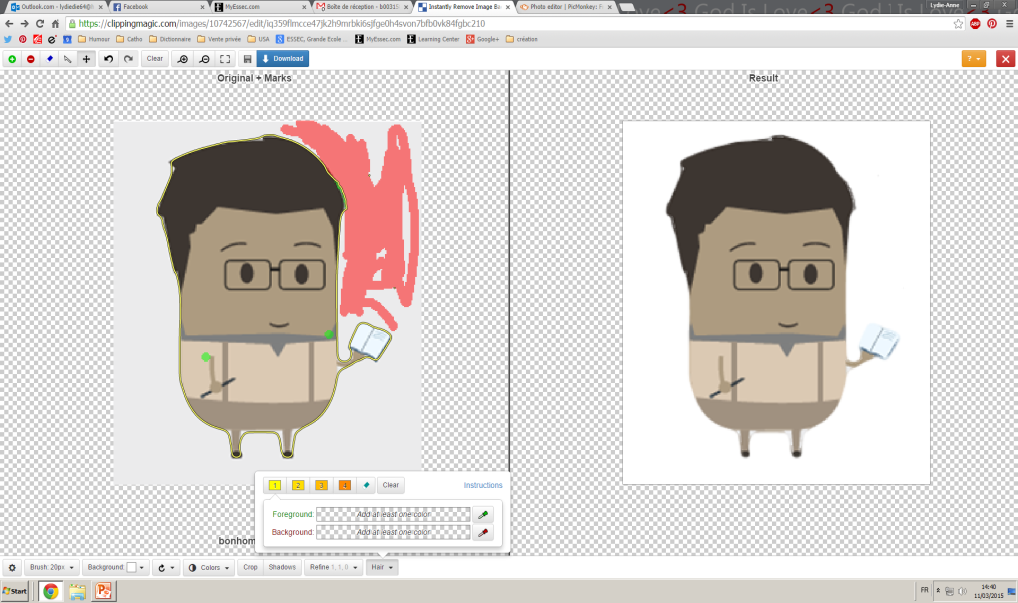 http://learningcenter.essec.fr
Learning Center
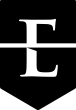 Et si vous ne trouvez rien ?
Internet reste un outil qui ne recherche pas comme un être humain

N’hésitez pas à être flexible sur votre stratégie de recherche et surtout à modifier vos mots clés : ne vous limitez pas à un ou deux termes que vous avez identifié en commençant vos recherches, mais adaptez les en fonction de ce que vous trouverez dans vos premiers résultats, et de la ressource que vous utilisez (cf. le guide méthodologique)
Il est rare que nous n’ayons rien, alors n’hésitez pas à chercher autrement !
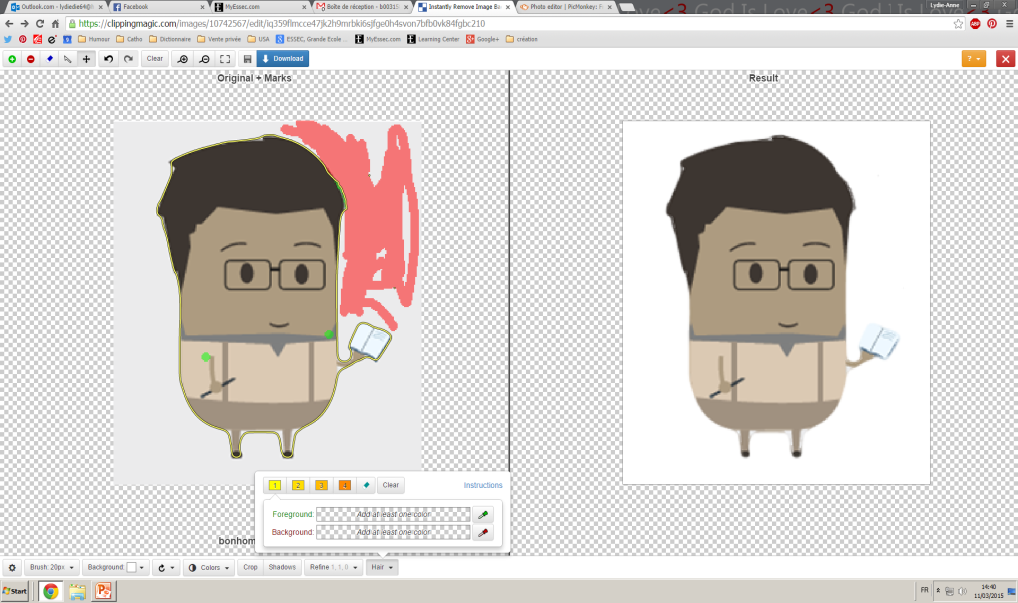 http://learningcenter.essec.fr
Learning Center
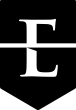 Votre bibliographie
La rédaction d’une bibliographie est essentielle. Elle a pour but de montrer la qualité de votre travail et en permettre sa vérification

Pensez à capitaliser systématiquement les références des documents pertinents au fil de vos recherches (source, date, intérêt)

Il existe des outils spécifiques pour la capitalisation des références bibliographiques, comme Zotero. Mais un simple fichier Excel avec la référence complète de l’article peut suffire

Concernant la présentation de la bibliographie, vous trouverez ici tout ce qu’il y a savoir
http://learningcenter.essec.fr
Learning Center
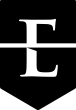 Le respect du droit d’auteur
En rédigeant votre thèse ou mémoire, veillez à respecter systématiquement le droit d’auteur, notamment en citant vos sources lorsque vous reproduisez une phrase, ou un graphique

Voici un tutoriel qui vous rappelle les bonnes pratiques en la matière
Pour rappel,
le programme utilise 
un logiciel 
anti plagiat
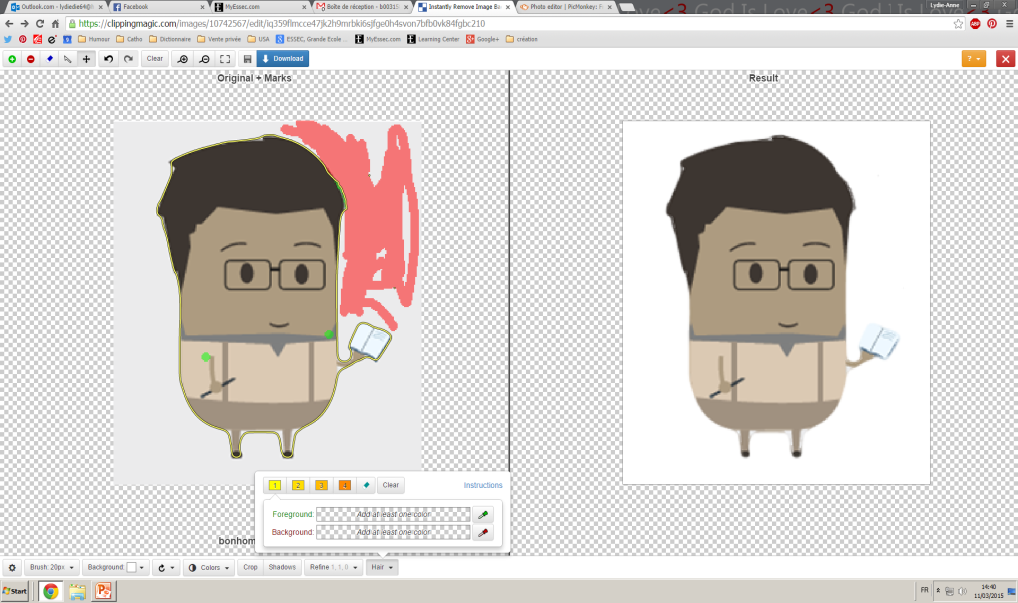 http://learningcenter.essec.fr
Learning Center
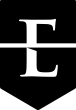 Besoin d’aide ?
Vous ne savez pas très bien dans quelles directions orienter vos recherches, quelles ressources utiliser ? Vos mots clés ne donnent rien ?

Consultez-nous pour faire le point sur vos recherches : 
par mail : learningcenter@essec.edu
par chat aux heures d’ouverture
téléphone : 01.34.43.28.76.
Le Learning Center est ouvert le samedi : l’opportunité pour vous de nous rendre visite ! (fermeture fin juillet).
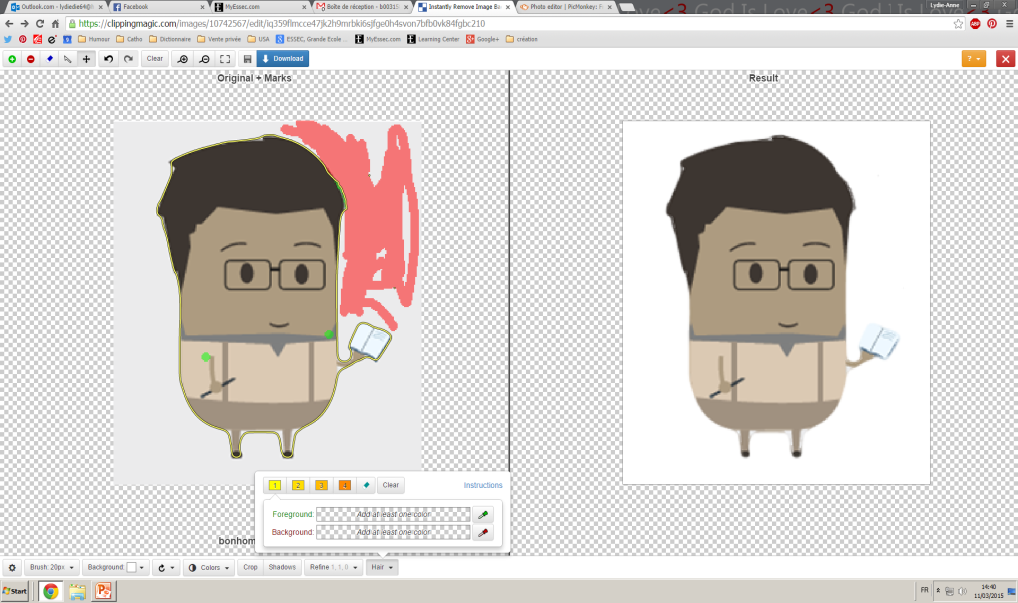 N’hésitez pas, nous sommes là pour ça !
http://learningcenter.essec.fr
Learning Center
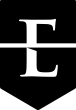